Computational Social Choice(Part I: Overview)
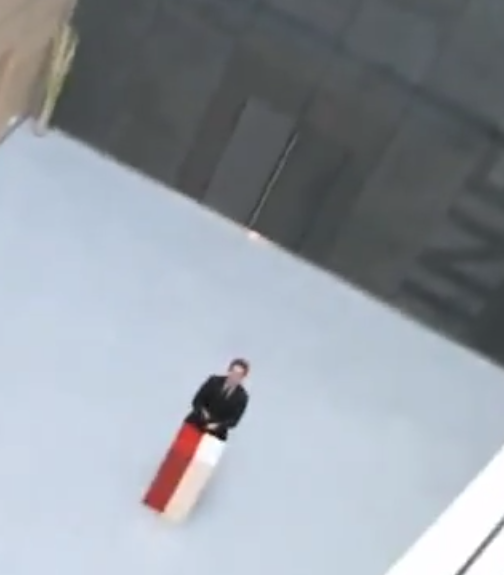 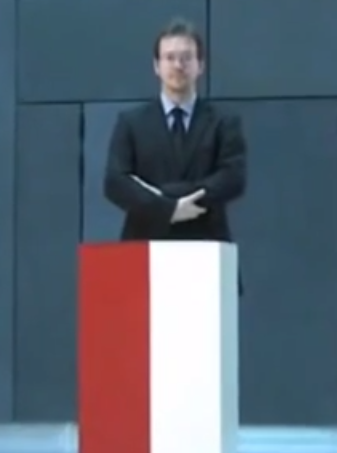 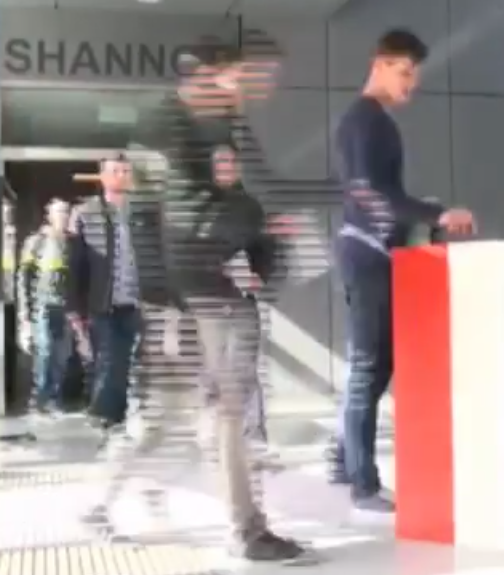 Piotr Faliszewski
AGH University Kraków, Poland
faliszew@agh.edu.pl
Recent Advances in Parametrized Complexity – Tel Aviv 2017
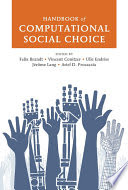 U. Endriss (Ed.), Trends in Computatinal Social Choice, 2017

F. Brandt, V. Conitzer, U. Endriss, J. Lang, A. Procaccia (Eds.), Handbook of Computational Social Choice, 2016

R. Bredereck, J. Chen, P. Faliszewski, J. Guo, R. Niedermeier, G. Woeginger, Parameterized Algorithmics for Computational Social Choice: Nine Research Challenges, Tsinghua Science and Technology, 2014

N. Betzler, R. Bredereck, J. Chen, R. Niedermeier, Studies in computational aspects of voting. A parameterized complexity perspective, The Multivariate Algorithmic Revolution and Beyond, 2012
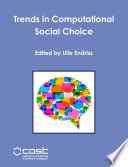 Computational Social Choice
10/19 
Collective Decision Making
Voting
Cooperative Games
Matching Under Preferences
Judgment Aggregation
Fair Allocation
Why Are Elections Important?
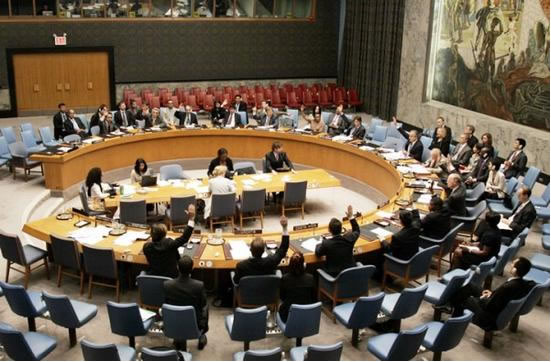 Politics
Electing leaders
Deciding policies, laws
…
Business settings
Stock holders make decisions in companies
University Senates, hiring decisions
Competitions (e.g., racing, Eurovision)
Multiagent systems
Meta-search engines
Planning
Recommendation  systems
Genetic algorithms
…
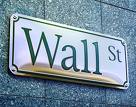 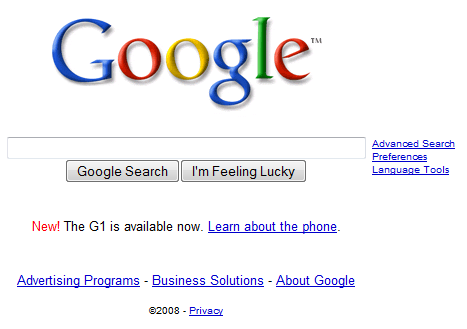 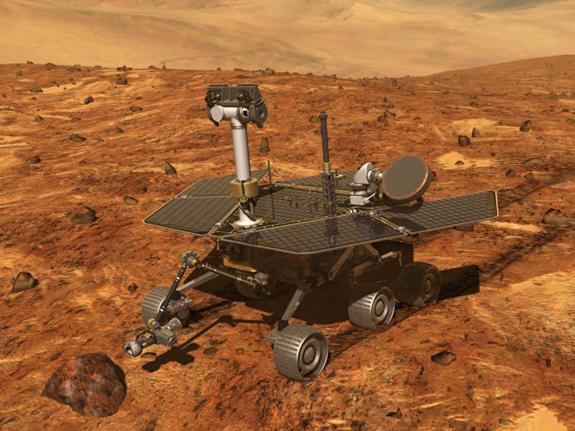 Elections aggregate the opinions of the voters
Computational Social Choice
(voting)
election formalism
(single winner)
ordinal
approval-based
Formal Setting
Elections 
E = (C, V)
f – voting rule 
f( E ) = W – tied winners
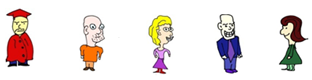 C = {      ,      ,      ,      ,     }
V = (v1, … , v6)
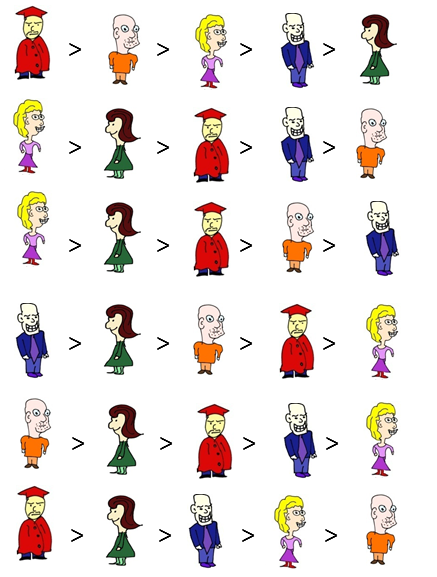 V1:
V2:
V3:
V4:
V5:
V6:
Formal Setting
Elections 
E = (C, V)
f – voting rule 
f( E ) = W – tied winners

Examples of voting rules:
Plurality
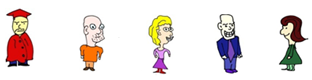 C = {      ,      ,      ,      ,     }
V = (v1, … , v6)
1       0      0      0      0
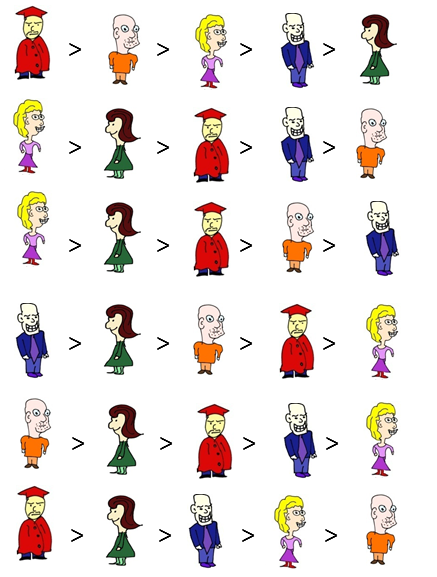 V1:
V2:
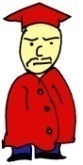 V3:
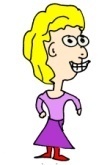 V4:
V5:
V6:
Formal Setting
Elections 
E = (C, V)
f – voting rule 
f( E ) = W – tied winners

Examples of voting rules:
Plurality 
Borda
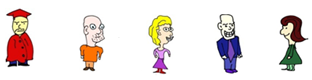 C = {      ,      ,      ,      ,     }
V = (v1, … , v6)
4       3      2      1      0
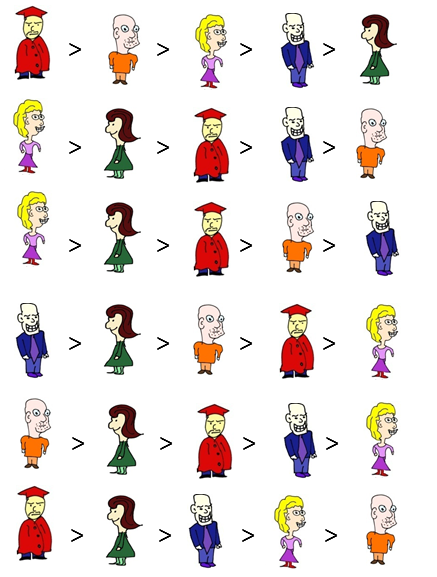 V1:
V2:
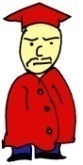 V3:
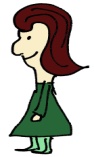 V4:
V5:
V6:
Formal Setting
Elections 
E = (C, V)
f – voting rule 
f( E ) = W – tied winners

Examples of voting rules:
Plurality 
Borda
k-Approval
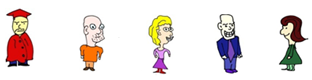 C = {      ,      ,      ,      ,     }
V = (v1, … , v6)
1       1      0      0      0
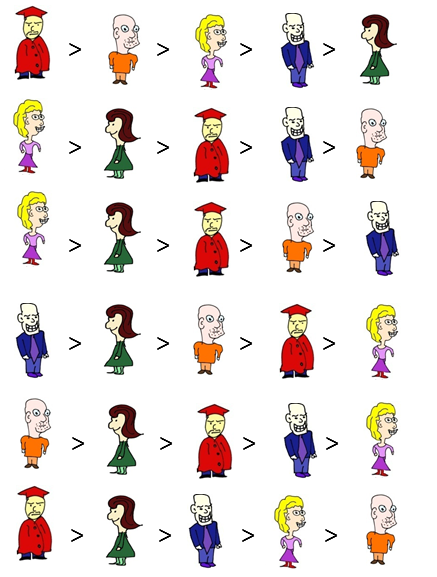 V1:
V2:
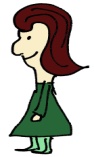 V3:
V4:
V5:
V6:
Formal Setting
Elections 
E = (C, V)
f – voting rule 
f( E ) = W – tied winners

Examples of voting rules:
Plurality 
Borda
k-Approval
Veto
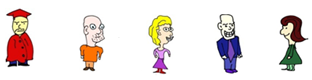 C = {      ,      ,      ,      ,     }
V = (v1, … , v6)
1       1      1      1      0
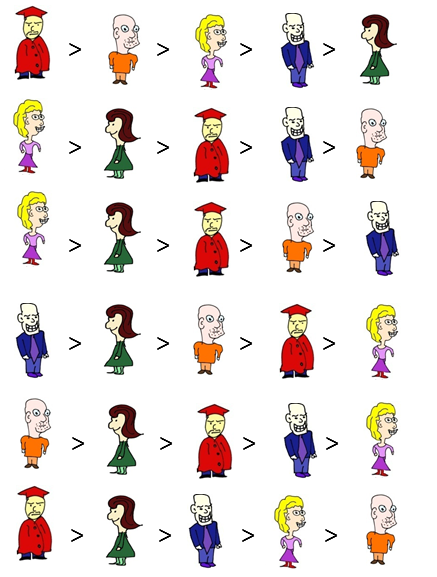 V1:
V2:
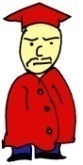 V3:
V4:
V5:
V6:
Formal Setting
Elections 
E = (C, V)
f – voting rule 
f( E ) = W – tied winners

Condorcet winner and majority graph:
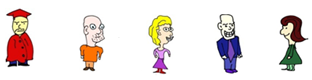 C = {      ,      ,      ,      ,     }
V = (v1, … , v6)
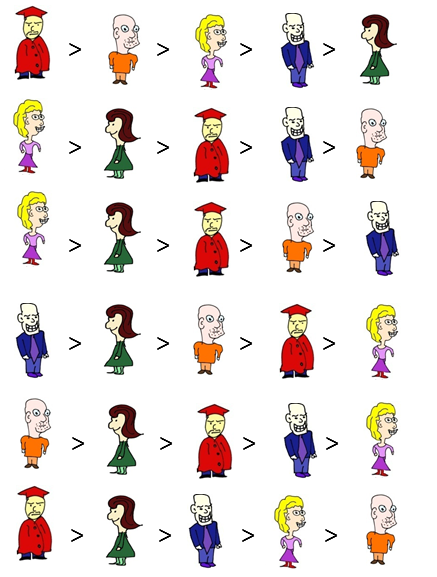 V1:
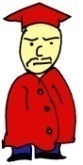 V2:
V3:
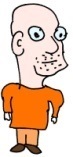 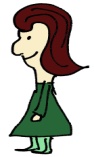 V4:
V5:
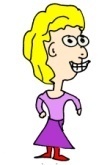 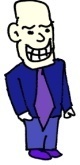 V6:
Formal Setting
Elections 
E = (C, V)
f – voting rule 
f( E ) = W – tied winners

Copeland Rule
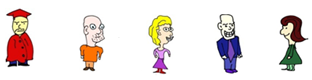 C = {      ,      ,      ,      ,     }
V = (v1, … , v6)
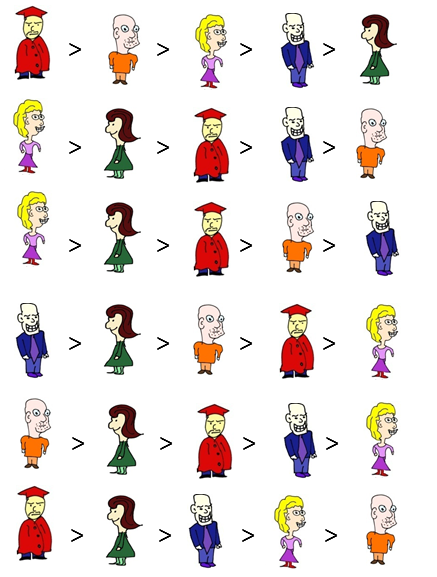 V1:
3
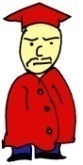 V2:
4
0.5
V3:
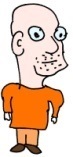 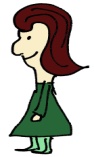 V4:
V5:
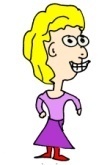 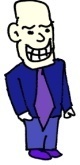 V6:
1
0.5
Formal Setting
Elections 
E = (C, V)
f – voting rule 
f( E ) = W – tied winners

Examples of voting rules:
Plurality 
Borda
k-Approval
Veto
Copeland
Dodgson
Kemeny
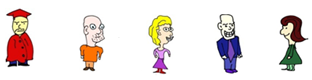 C = {      ,      ,      ,      ,     }
V = (v1, … , v6)
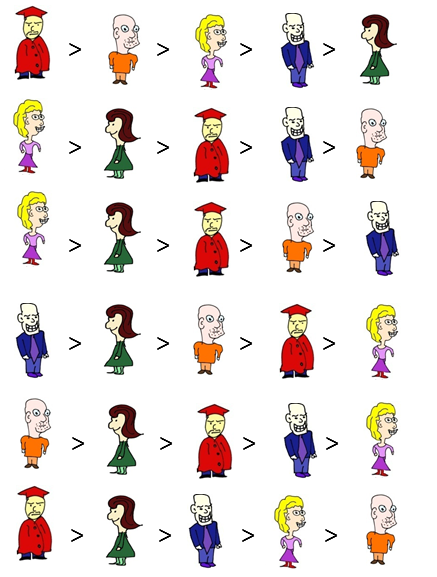 V1:
V2:
V3:
V4:
V5:
V6:
Formal Setting
Elections 
E = (C, V)
f – voting rule 
f( E ) = W – tied winners

Examples of voting rules:
Plurality 
Borda
k-Approval
Veto
Copeland
Dodgson
Kemeny
STV
…
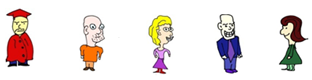 C = {      ,      ,      ,      ,     }
V = (v1, … , v6)
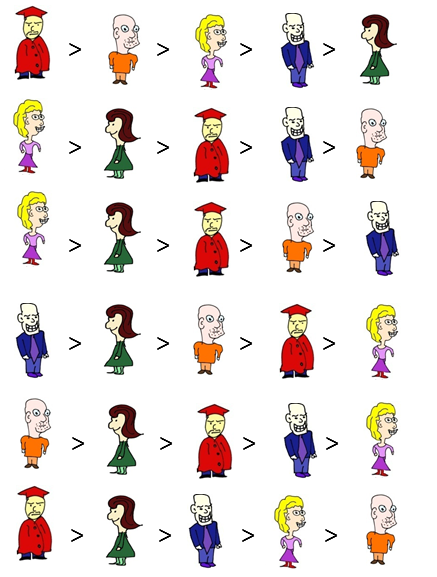 V1:
V2:
STV: Eliminate whoever has lowest plurality score, until someone has majority support
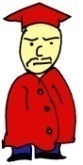 V3:
V4:
V5:
V6:
Formula 1: Season 2008
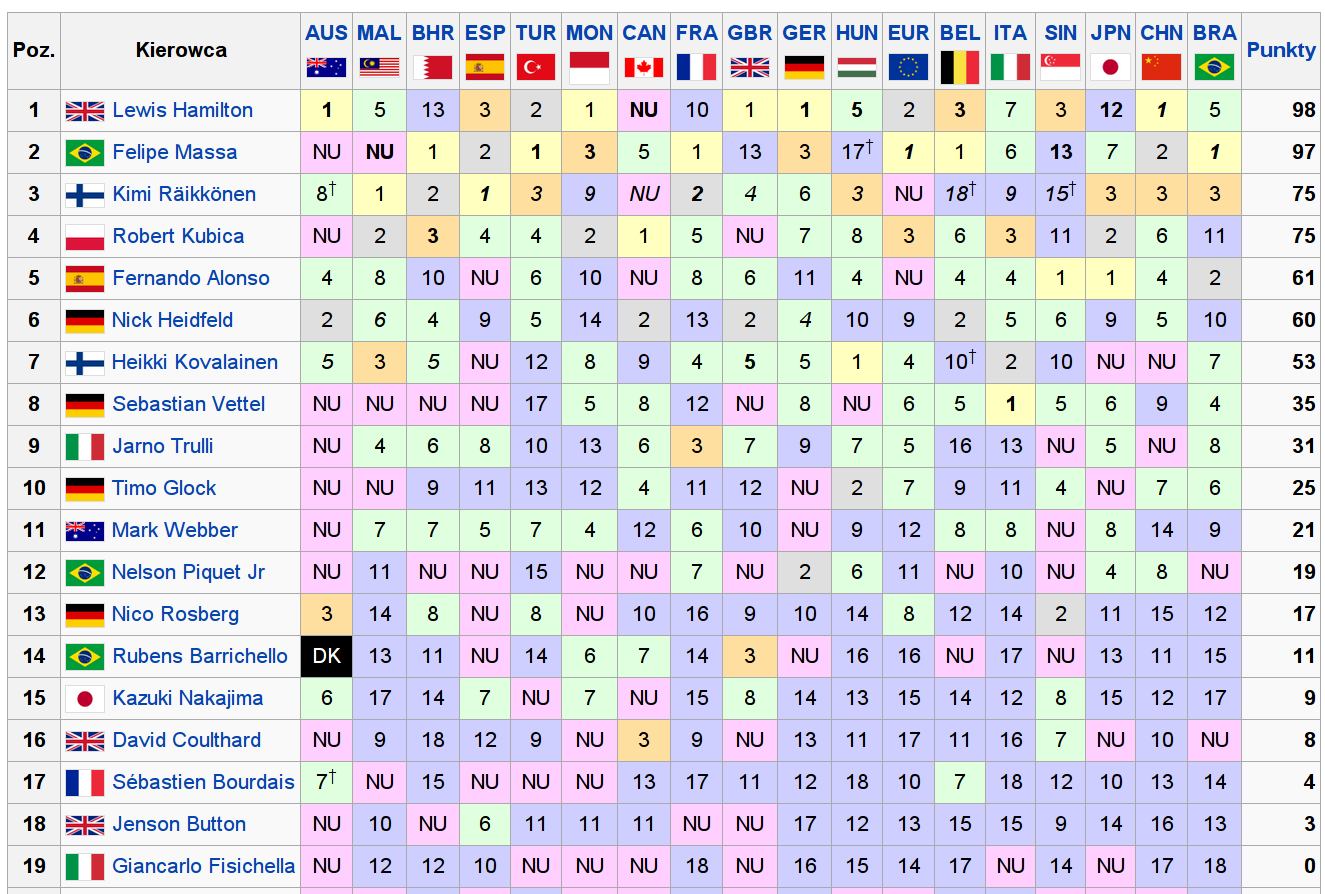 Drivers receive points: 10, 8, 6, 5, 4, 3, 2, 1
Formula 1: Other Voting Rules
Formula 1: Other Voting Rules
Arrow’s Theorem (intuition)
There is no perfect, always fair, voting rule
Conclusions
Voting rules are designed and used for specific purposes (but they will always have flaws)
Computational Social Choice
(voting)
Plurality
Borda
committeeelections
scoring rules
t-Approval
Bucklin
election formalism
(single winner)
other ideas(iterative etc.)
STV
ordinal
approval-based
Copeland
Condorcet rules(graphs!)
Maximin
Dodgson
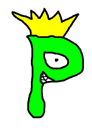 winner determination
problem families
Computational Social Choice
(voting)
Plurality
Borda
scoring rules
t-Approval
Bucklin
election formalism
(single winner)
other ideas(iterative etc.)
STV
ordinal
approval-based
Copeland
Condorcet rules(graphs!)
Maximin
Dodgson
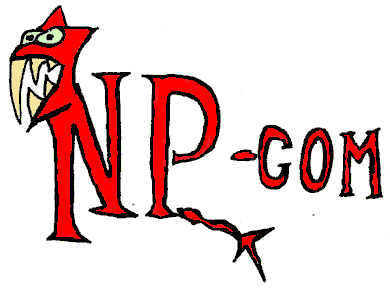 winner determination
problem families
Computational Social Choice
(voting)
Plurality
Borda
scoring rules
t-Approval
Bucklin
election formalism
(single winner)
other ideas(iterative etc.)
STV
ordinal
approval-based
Copeland
Condorcet rules(graphs!)
Maximin
Dodgson
Dodgson Score
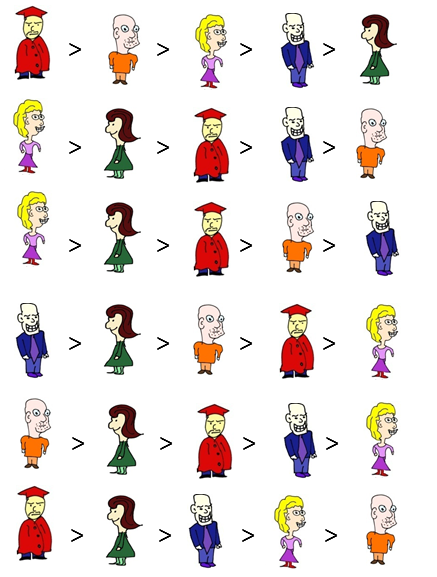 V1:
V2:
Dodgson Score of candidate c: Smallest numer of swaps of adjacent candidates that ensures that cancidate c is a Condorcet winner
V3:
V4:
V5:
V6:
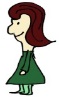 Dodgson score of        is 0   (she is a Dodgson winner)
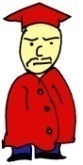 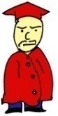 Dodgson score of        ?
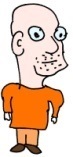 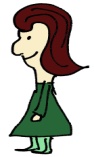 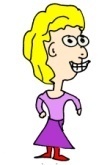 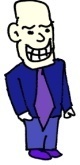 Dodgson Score
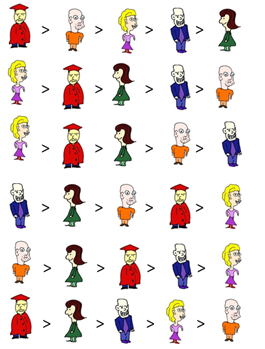 V1:
V2:
Dodgson Score of candidate c: Smallest numer of swaps of adjacent candidates that ensures that cancidate c is a Condorcet winner
V3:
V4:
V5:
V6:
J. Bartholdi, C. Tovey, M. Trick, Voting Schemes for which It Can Be Difficult 
to Tell Who Won the Election, Social Choice and Welfare, 1989

L. Hemaspaandra, E. Hemaspaandra, J. Rothe, Exact Analysis of Dodgson Elections: Lewis Carroll's 1876 Voting System is Complete for Parallel Access to NP., J. ACM, 1997

N. Betzler, J. Guo, R. Niedermeier, Parameterized computational complexity of Dodgson and Young elections, Information and Computation, 2010

M. Fellows, B. Jansen, D. Lokshtanov, F. Rosamond, S. Saurabh, Determining the Winner of a Dodgson Election is Hard, FSTTCS 2010

I.Caragiannis, J. Covey, M.Feldman, C. Homan, C. Kaklamanis, N. Karanikolas, A. Procaccia, J. Rosenschein, On the approximability of Dodgson and Young elections, Artificial Intelligence, 2012

[….]
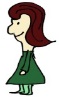 Dodgson score of        is 0   (she is a Dodgson winner)
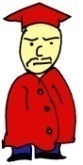 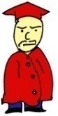 Dodgson score of        is 2
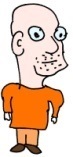 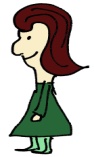 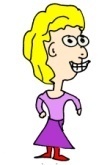 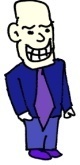 Dodgson Score is NP-Complete
Election

C = {1,2, …, 3k, 1’, 2’, … 3k’, S1, …, Sn, p}

X3C votes:

1 > 3 > 4 > S1 > p > …
1 > 3 > 6 > S2 > p > …
2 > 4 > 5 > S3 > p > …
…
Reduction from X3C
3
1
Equalizing votes:

1 > 1’ > p > …
1 > 1’ > p > …
4 > 4’ > p > …
…
4
6
2
5
ensure that every set element is preferred to p in the same numer of votes
Dodgson Score is NP-Complete
Election

C = {1,2, …, 3k, 1’, 2’, … 3k’, S1, …, Sn, p}

X3C votes:

1 > 3 > 4 > S1 > p > …
1 > 3 > 6 > S2 > p > …
2 > 4 > 5 > S3 > p > …
…
Reduction from X3C
3
1
Equalizing votes:

1 > 1’ > p > …
1 > 1’ > p > …
4 > 4’ > p > …
…
4
6
2
5
Defeating votes:

1 > 2 > … > 3k > 1’ > 2’ >  … > 3k’ > p > …
1 > 2 > … > 3k > 1’ > 2’ >  … > 3k’ > p > …
1 > 2 > … > 3k > 1’ > 2’ >  … > 3k’ > p > …
…
enough to ensure that for each set element i we have 
NE(i,p) – NE(p,i) = 1
Dodgson Score is NP-Complete
Election

C = {1,2, …, 3k, 1’, 2’, … 3k’, S1, …, Sn, p}

X3C votes:

1 > 3 > 4 > S1 > p > …
1 > 3 > 6 > S2 > p > …
2 > 4 > 5 > S3 > p > …
…
Reduction from X3C
3
1
Equalizing votes:

1 > 1’ > p > …
1 > 1’ > p > …
4 > 4’ > p > …
…
4
6
2
5
Defeating votes:

1 > 2 > … > 3k > 1’ > 2’ >  … > 3k’ > p > …
1 > 2 > … > 3k > 1’ > 2’ >  … > 3k’ > p > …
1 > 2 > … > 3k > 1’ > 2’ >  … > 3k’ > p > …
…
p defeats everyone except for the set elements
p has Dodgson score 4k if and only if there is an exact cover
winner determination
possible and necessary winners
winner prediction
margin of victory
campaign management
problem families
bribery
control
changing the result
strategic voting (manipulation)
Computational Social Choice
(voting)
Plurality
Borda
scoring rules
t-Approval
Bucklin
election formalism
(single winner)
other ideas(iterative etc.)
STV
ordinal
approval-based
Copeland
Condorcet rules(graphs!)
Maximin
Dodgson
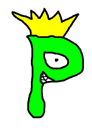 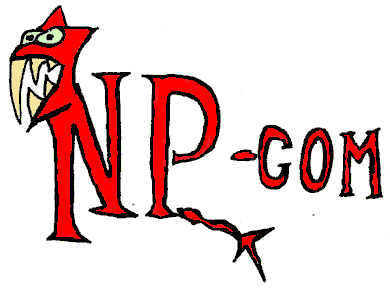 winner determination
possible and necessary winners
winner prediction
margin of victory
campaign management
problem families
bribery
control
changing the result
strategic voting (manipulation)
Computational Social Choice
(voting)
Plurality
Borda
scoring rules
t-Approval
Bucklin
election formalism
(single winner)
other ideas(iterative etc.)
STV
ordinal
approval-based
Copeland
Condorcet rules(graphs!)
Maximin
Dodgson
Constructive Control by Adding Candidates
Plurality-CCAC
Given:
  E = (C, V) – an election
  A – additional candidates
  p in C – preferred candidate  k –  budgetQuestion:
  Is it possible to ensure p’s victory by  adding at most k candidates
Constructive Control by Adding Candidates
Plurality-CCAC
Given:
  E = (C, V) – an election
  A – additional candidates
  p in C – preferred candidate  k –  budgetQuestion:
  Is it possible to ensure p’s victory by  adding at most k candidates
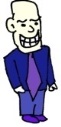 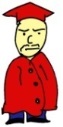 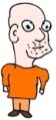 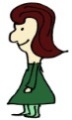 >	>	>	>      

		>	>	>	>      

		>	>	>	>      

		>	>	>	>      

		>	>	>	>
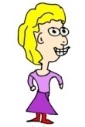 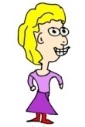 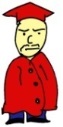 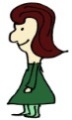 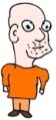 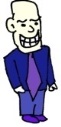 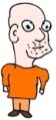 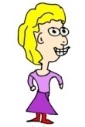 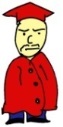 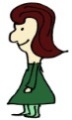 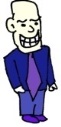 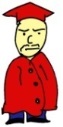 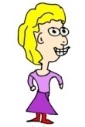 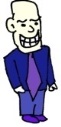 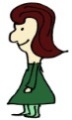 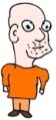 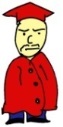 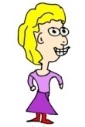 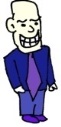 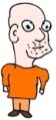 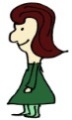 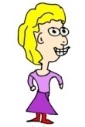 p = 

k = 2
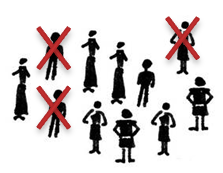 Control by Adding Candidates  NP-com
Proof: Reduction from the X3C problem
Exact Cover by 3-Sets
Control by Adding Candidates
Input: B = {b1, b2, b3, …  , b3k}           S = {S1, …, Sn} 

B = {                              }

S1={          }
S2={          }
S3={          }
S4={          }
S5={          }
s(p) = T+1 

s(  ) = s(  )= s(  ) = T+1
s(  ) = s(  )= s(  ) = T+1
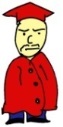 S1:       >     >  …
             >     >  …
 
            >     >  …
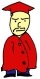 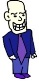 S3:       >     >  …
             >     >  …
 
            >     >  …
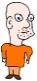 S5:       >     >   
             >     > 
 
            >     >
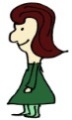 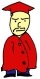 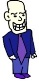 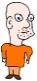 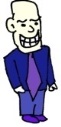 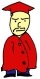 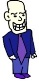 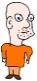 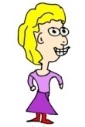 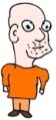 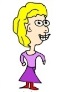 S2:       >     >  …
             >     >  …
 
            >     >  …
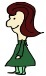 S4:       >     >  …
             >     >  …
 
            >     >  …
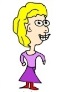 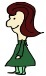 Question: Is it possible to pick ksets and cover all elements from B?
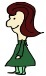 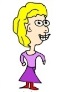 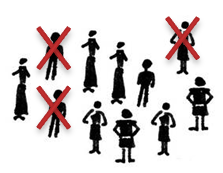 Control by Adding Candidates  NP-com
Proof: Reduction from the X3C problem
Exact Cover by 3-Sets
Control by Adding Candidates
Input: B = {b1, b2, b3, …  , b3k}           S = {S1, …, Sn} 

B = {                              }

S1={          }
S2={          }
S3={          }
S4={          }
S5={          }
s(p) = T+1 

s(  ) = s(  )= s(  ) = T+1
s(  ) = s(  )= s(  ) = T+1
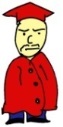 S1:       >     >  …
             >     >  …
 
            >     >  …
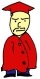 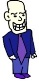 S3:       >     >  …
             >     >  …
 
            >     >  …
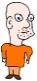 S5:       >     >   
             >     > 
 
            >     >
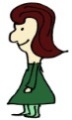 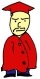 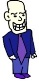 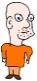 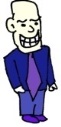 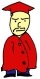 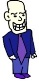 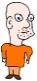 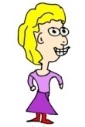 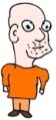 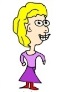 S2:       >     >  …
             >     >  …
 
            >     >  …
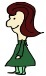 S4:       >     >  …
             >     >  …
 
            >     >  …
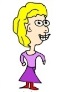 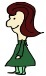 Question: Is it possible to pick ksets and cover all elements from B?
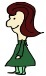 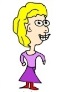 winner determination
possible and necessary winners
winner prediction
margin of victory
Approximation!
campaign management
problem families
bribery
control
changing the result
strategic voting (manipulation)
Computational Social Choice
(voting)
Plurality
Borda
scoring rules
t-Approval
Bucklin
election formalism
(single winner)
other ideas(iterative etc.)
STV
ordinal
approval-based
Copeland
Condorcet rules(graphs!)
Maximin
Dodgson
winner determination
#voters
possible and necessary winners
election size
#candidates
winner prediction
budget / cost
margin of victory
campaign management
special features
problem families
bribery
parameters
control
changing the result
strategic voting (manipulation)
Computational Social Choice
(voting)
Plurality
Borda
scoring rules
t-Approval
Bucklin
election formalism
(single winner)
other ideas(iterative etc.)
STV
ordinal
approval-based
Copeland
Condorcet rules(graphs!)
Maximin
Dodgson
Dodgson Score:FPT(m)
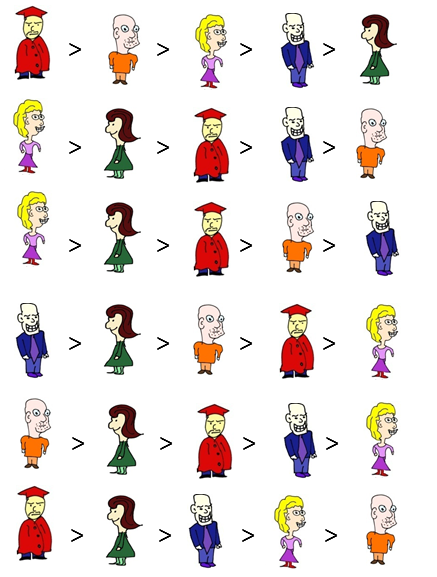 V1:
Dodgson Score of candidate c: Smallest numer of swaps of adjacent candidates that ensures that cancidate c is a Condorcet winner
V2:
V3:
V4:
Parameter : Number of Candidates (m)
Answer      : ILP
V5:
V6:
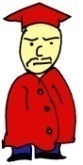 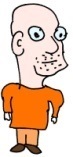 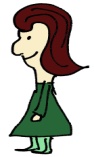 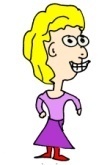 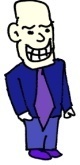 Dodgson Score:FPT(m)
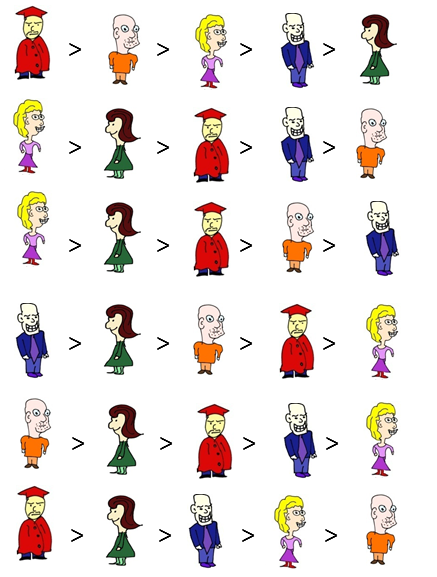 V1:
Dodgson Score of candidate c: Smallest numer of swaps of adjacent candidates that ensures that cancidate c is a Condorcet winner
V2:
V3:
V4:
Parameter : Number of Candidates (m)
Answer      : ILP
V5:
V6:
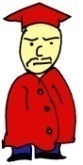 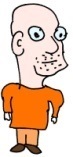 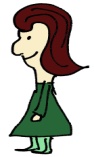 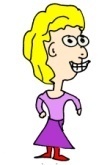 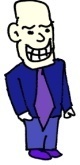 Dodgson Score:FPT(m)
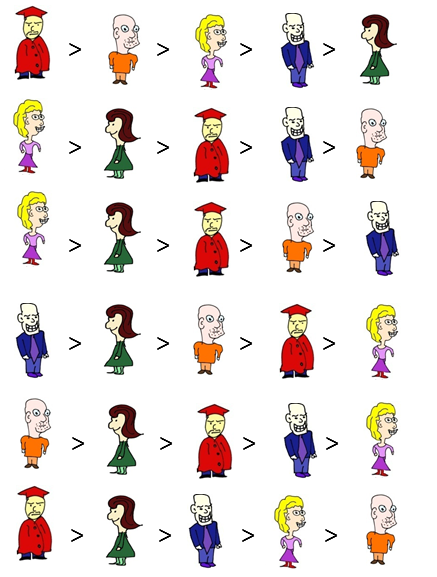 V1:
Dodgson Score of candidate c: Smallest numer of swaps of adjacent candidates that ensures that cancidate c is a Condorcet winner
V2:
V3:
Parameter : Number of Candidates (m)
Answer      : ILP
V4:
V5:
V6:
Solve the ILP in FPT time using Lenstra!
winner determination
#voters
possible and necessary winners
election size
#candidates
winner prediction
budget / cost
margin of victory
campaign management
special features
problem families
bribery
parameters
control
changing the result
strategic voting (manipulation)
Computational Social Choice
(voting)
Plurality
Borda
scoring rules
t-Approval
Bucklin
election formalism
(single winner)
other ideas(iterative etc.)
STV
ordinal
approval-based
Copeland
Condorcet rules(graphs!)
Maximin
Dodgson
Plurality-CCAC: W[1]-hard for #voters
Plurality-CCAC
Given:
  E = (C, V) – an election
  A – additional candidates
  p in C – preferred candidate  k –  budgetQuestion:
  Is it possible to ensure p’s victory by  adding at most k candidates
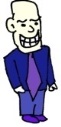 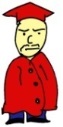 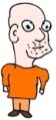 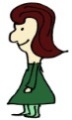 >	>	>	>      

		>	>	>	>      

		>	>	>	>      

		>	>	>	>      

		>	>	>	>
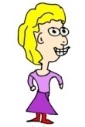 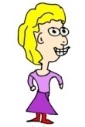 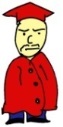 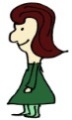 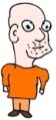 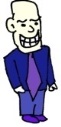 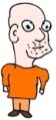 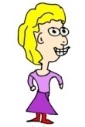 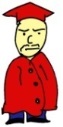 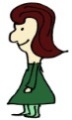 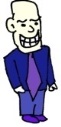 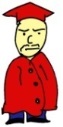 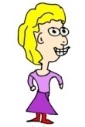 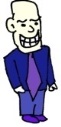 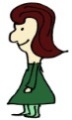 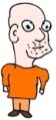 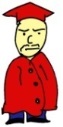 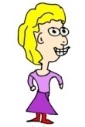 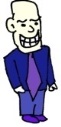 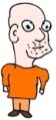 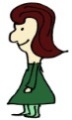 W[1]-hardness via a somewhat tricky reduction from the Clique problem

J. Chen, P. Faliszewski, R. Niedermeier, N. Talmon , Elections with Few Voters: Candidate Control Can Be Easy, Journal of Artificial Intelligence Research, 2017 (AAAI-2015)

C. Maushagen, J. Rothe, Complexity of Control by Partitioning Veto and Maximin Elections and of Control by Adding Candidates to Plurality Elections, ECAI 2016
Plurality-DCAC: FPT for #voters
Plurality-DCAC
Given:
  E = (C, V) – an election
  A – additional candidates
  d in C – despised candidate  k –  budgetQuestion:
  Is it possible to ensure d’s defeat by  adding at most k candidates
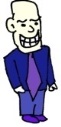 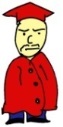 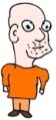 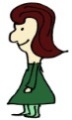 >	>	>	>      

		>	>	>	>      

		>	>	>	>      

		>	>	>	>      

		>	>	>	>
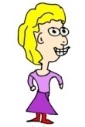 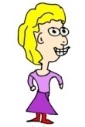 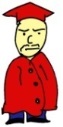 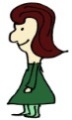 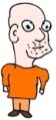 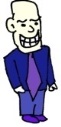 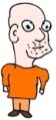 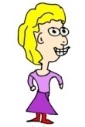 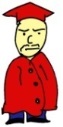 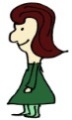 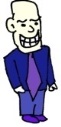 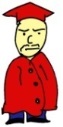 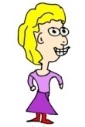 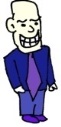 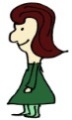 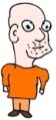 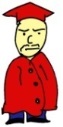 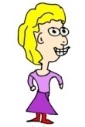 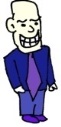 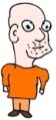 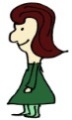 Plurality-DCAC: FPT for #voters
Algorithm
Example
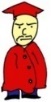 Despised              : 

Guess a defeator:
(add if needed)
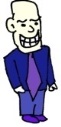 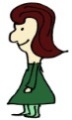 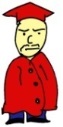 >	>	>	>      

		>	>	>	>      

		>	>	>	>      

		>	>	>	>
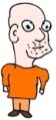 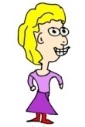 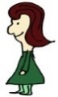 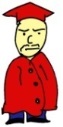 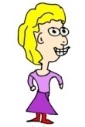 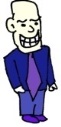 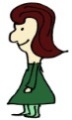 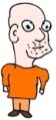 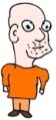 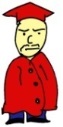 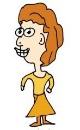 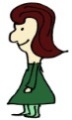 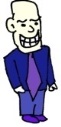 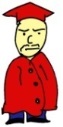 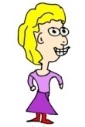 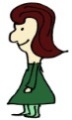 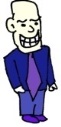 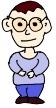 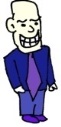 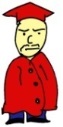 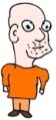 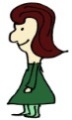 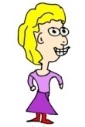 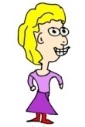 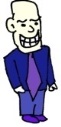 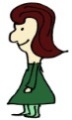 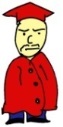 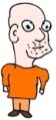 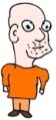 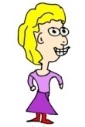 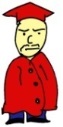 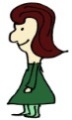 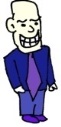 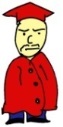 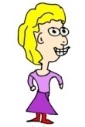 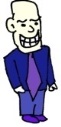 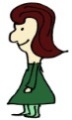 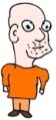 Plurality-DCAC: FPT for #voters
Algorithm
Example
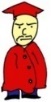 Despised              : 

Guess a defeator:
(add if needed)
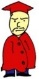 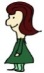 Voters where either        or       is first 
(or some other registered candidate is ahead)
(cannot do much about them)
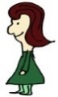 Ensure that the defeator has more points than  despised
Voters to focus on:
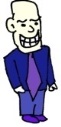 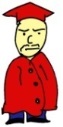 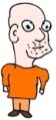 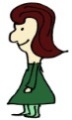 >	>	>	>      

		>	>	>	>      

		>	>	>	>      

		>	>	>	>
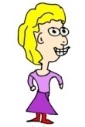 n voters  each candidate has one of 4n signatures
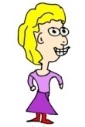 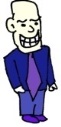 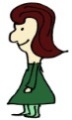 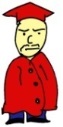 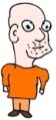 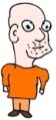 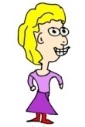 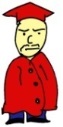 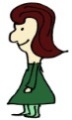 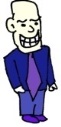 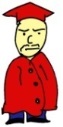 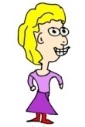 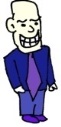 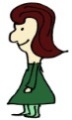 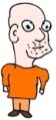 Plurality-DCAC: FPT for #voters
Algorithm
Example
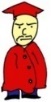 Despised              : 

Guess a defeator:
(add if needed)
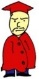 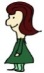 Voters where either        or       is first 
(or some other registered candidate is first)
(cannot do anything about them)
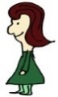 Ensure that the defeator has more points than  despised
Voters to focus on:
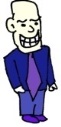 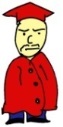 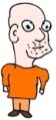 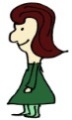 >	>	>	>      

		>	>	>	>      

		>	>	>	>      

		>	>	>	>
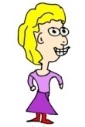 A
n voters  each candidate has one of 4n signatures
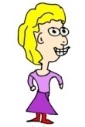 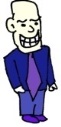 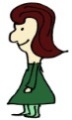 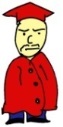 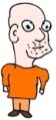 B
suffices to keep one candidate for each signature
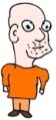 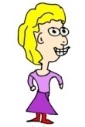 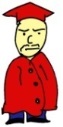 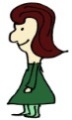 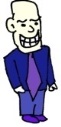 C
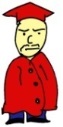 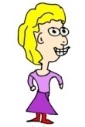 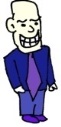 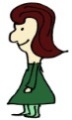 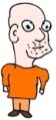 D
Plurality-DCAC: FPT for #voters
Algorithm
Example
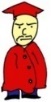 Despised              : 

Guess a defeator:
(add if needed)
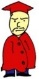 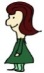 Voters where either        or       is first 
(or some other registered candidate is first)
(cannot do anything about them)
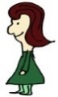 Ensure that the defeator has more points than  despised
Voters to focus on:
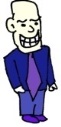 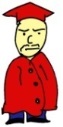 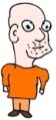 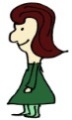 >	>	>	>      

		>	>	>	>      

		>	>	>	>      

		>	>	>	>
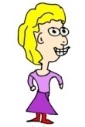 A
n voters  each candidate has one of 2n signatures
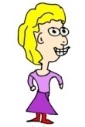 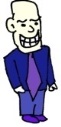 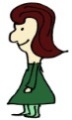 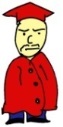 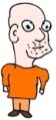 B
Kernel!
suffices to keep one candidate for each signature
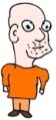 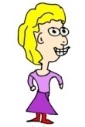 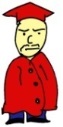 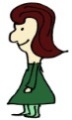 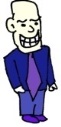 B
suffices to keep at most n registered candidates 

(the top-ranked registered candidate for each vote)
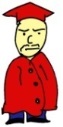 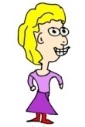 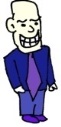 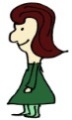 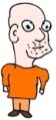 B
winner determination
#voters
possible and necessary winners
election size
#candidates
winner prediction
budget / cost
margin of victory
campaign management
special features
problem families
bribery
parameters
control
Restricted domains
changing the result
strategic voting (manipulation)
Computational Social Choice
(voting)
Plurality
Borda
scoring rules
t-Approval
Bucklin
election formalism
(single winner)
other ideas(iterative etc.)
STV
ordinal
approval-based
Copeland
Condorcet rules(graphs!)
Maximin
Dodgson
Dodgson in Single-Peaked Elections
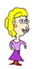 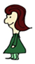 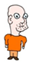 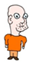 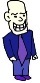 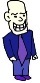 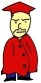 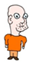 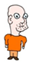 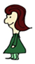 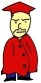 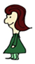 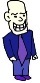 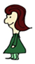 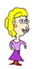 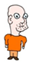 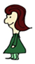 >        >       >       >
>        >       >       >
>        >       >       >
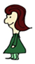 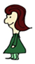 >        >       >       >
>        >       >       >
>        >       >       >
>        >       >       >
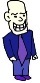 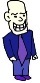 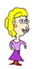 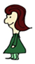 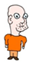 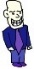 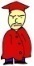 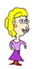 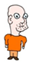 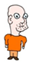 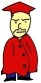 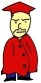 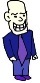 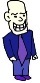 left
right
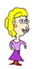 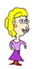 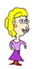 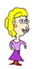 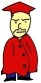 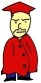 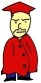 Theorem
If election E = (C,V) is single-peaked and the numer of voters is odd, then the top-ranked candidate of the median voter is a Condorcet winner
median voter
Theorem
Computing Dodgson winners under single-peaked elections is in P
Dodgson in Single-Peaked Elections
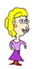 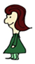 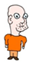 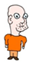 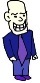 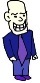 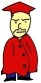 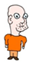 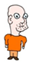 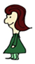 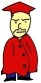 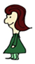 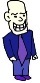 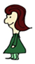 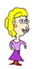 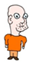 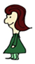 >        >       >       >
>        >       >       >
>        >       >       >
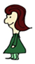 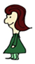 >        >       >       >
>        >       >       >
>        >       >       >
>        >       >       >
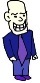 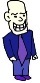 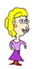 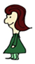 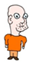 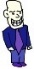 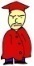 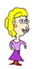 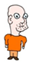 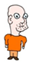 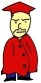 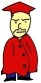 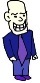 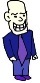 left
right
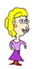 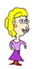 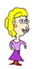 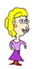 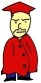 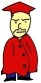 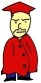 Idea: Parameterize by distance from being single-peaked?
D. Cornaz, L. Galand, O. Spanjaard, Kemeny Elections with Bounded Single-Peaked or Single-Crossing Width, IJCAI-2013D. Cornaz, L. Galand, O. Spanjaard, Bounded Single-Peaked Width and Proportional Representation, ECAI-2012
P. Faliszewski, E. Hemaspaandra, L. Hemaspaandra, The complexity of manipulative attacks in nearly single-peaked electorates. Artificial Intelligence, 2014
G. Erdélyi, M. Lackner, A. Pfandler: Computational Aspects of Nearly Single-Peaked Electorates, JAIR 2017
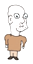 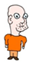 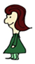 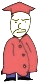 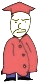 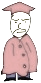 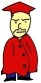 Single-Peaked Width
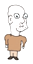 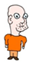 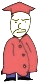 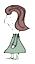 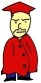 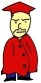 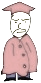 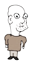 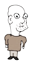 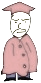 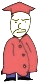 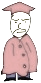 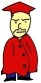 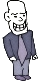 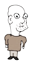 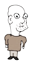 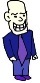 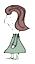 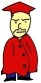 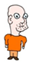 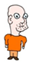 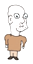 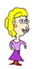 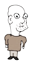 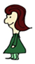 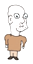 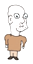 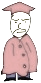 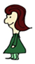 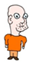 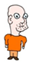 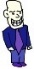 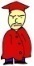 >        >       >       >         >         >       >       >…
>        >       >       >         >         >       >       >…
>        >       >       >         >         >       >       >…
>        >       >       >         >         >       >       >…
>        >       >       >         >         >       >       >…
>        >       >       >         >         >       >       >…
>        >       >       >         >         >       >       >…
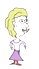 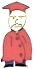 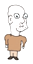 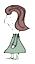 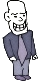 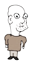 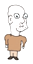 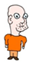 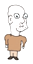 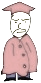 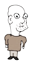 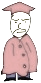 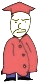 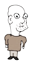 left
right
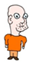 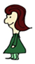 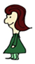 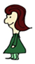 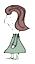 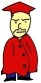 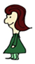 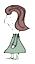 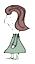 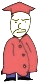 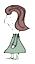 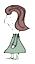 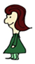 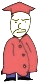 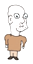 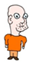 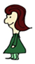 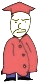 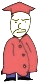 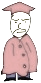 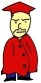 Single-Peaked Width
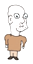 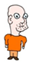 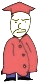 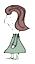 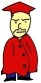 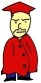 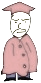 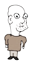 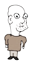 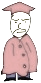 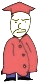 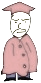 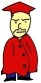 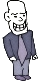 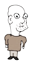 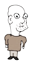 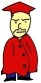 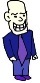 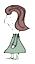 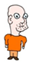 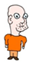 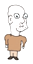 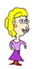 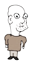 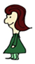 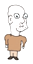 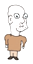 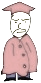 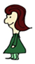 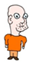 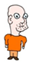 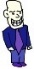 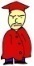 >        >       >       >         >         >       >       >…
>        >       >       >         >         >       >       >…
>        >       >       >         >         >       >       >…
>        >       >       >         >         >       >       >…
>        >       >       >         >         >       >       >…
>        >       >       >         >         >       >       >…
>        >       >       >         >         >       >       >…
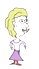 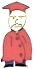 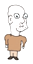 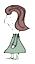 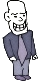 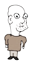 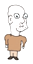 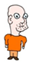 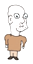 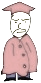 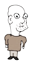 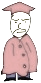 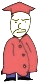 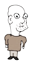 left
right
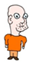 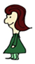 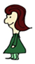 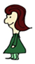 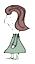 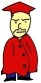 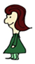 Problem!
Very fragile to perturbations in single votes. Still – an attempt at treewidth-like notion.
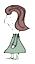 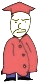 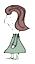 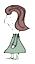 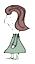 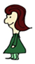 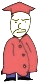 Summary: Computational Social Choice
An application domain for parametrized complexity
Approximation for COMSOC is nice, but does not solve all the problems
Sometimes FPT algorithms are the only way
A lot of classification results, but
Few kernelization results
Few attempts at optimizing FPT algorithms
Still maaaany results are missing!
Motivation matters
It’s not enough to get a nice FPT algorithm …
… it has to address some real issue
Thank you!
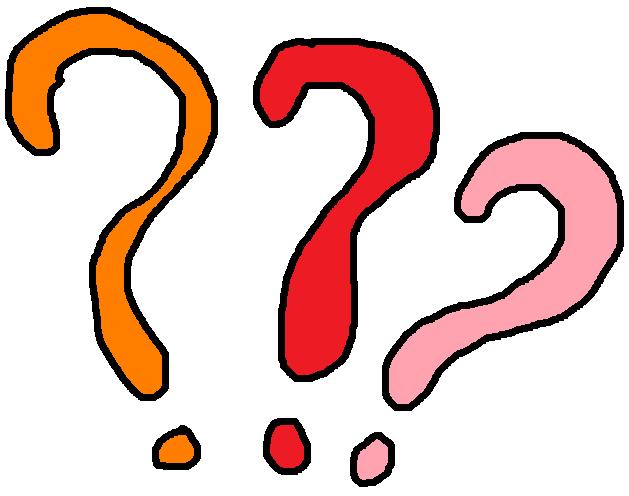